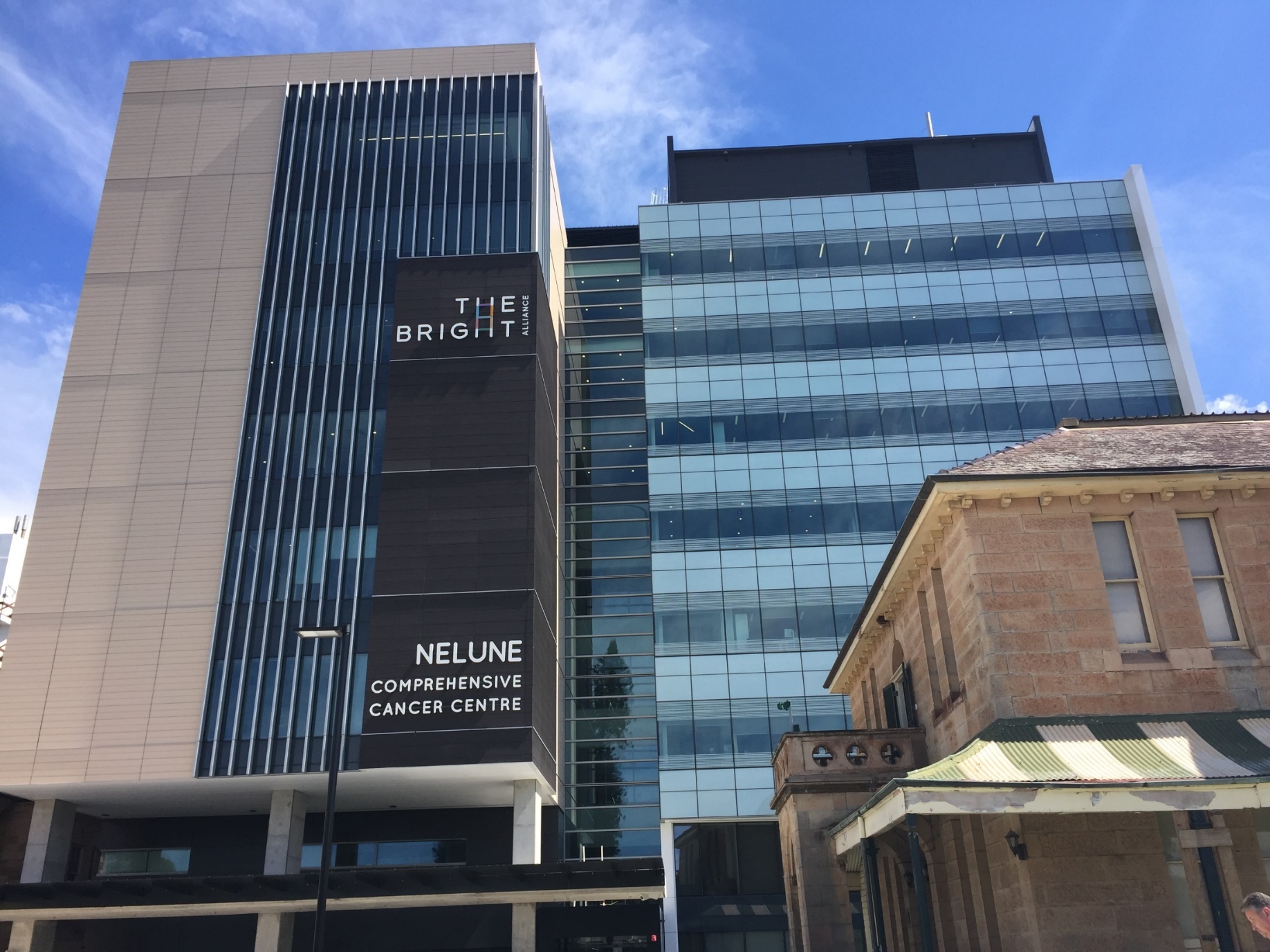 SCR
Dr Charlotte Lemech 
Medical Director, Scientia Clinical Research
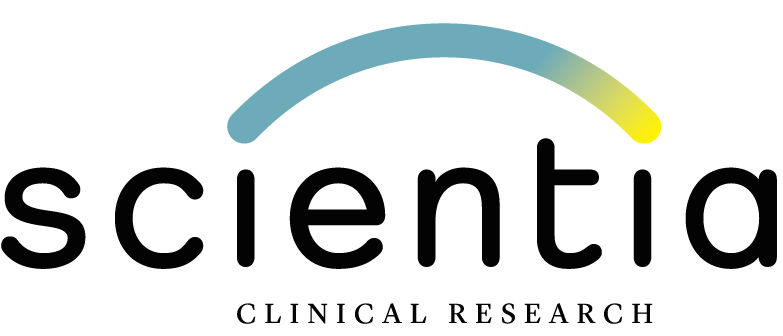 Overview
The first purpose built, publicly funded early phase clinical trials facility in NSW  
Controlled entity owned by UNSW and funded by UNSW, NSW and commonwealth government
Located within the Bright Alliance Building with the Nelune Comprehensive Cancer Centre and the Sydney Children’s Hospital
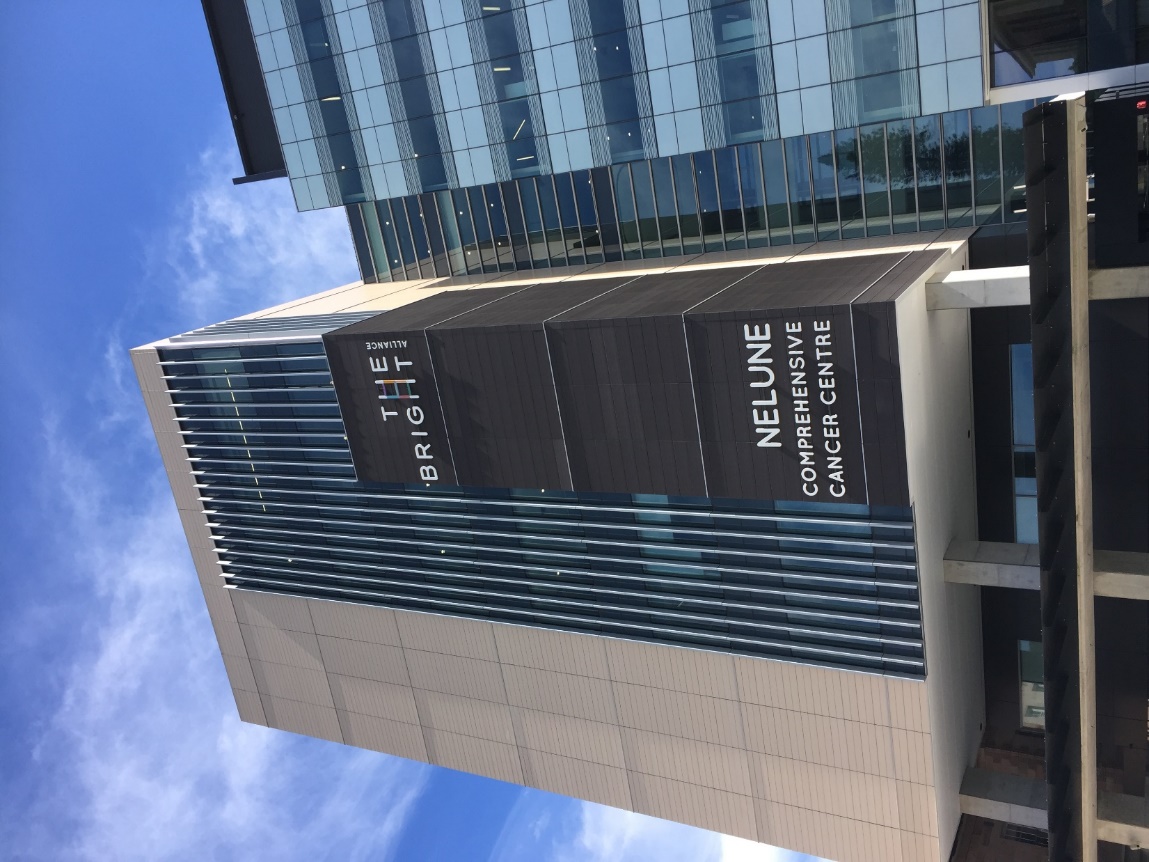 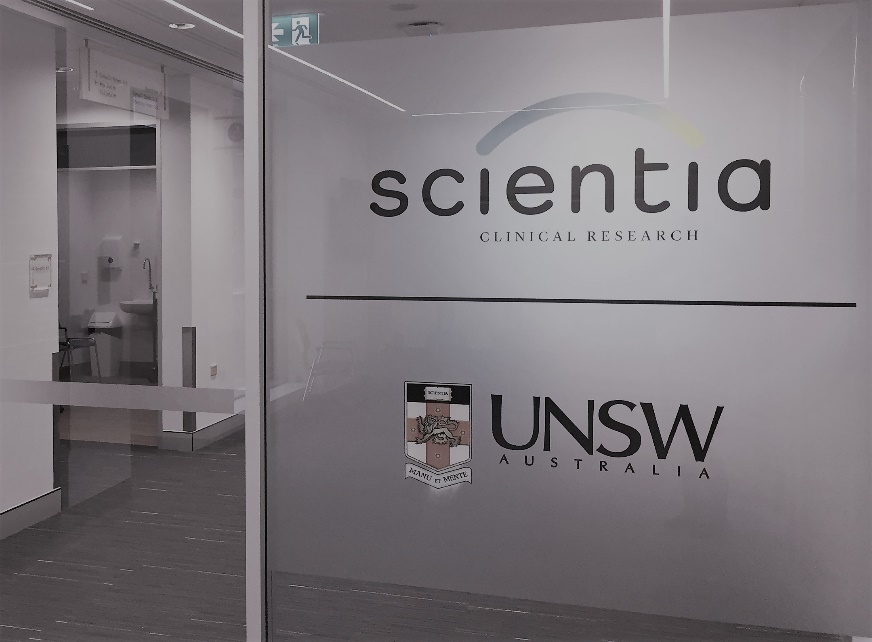 2
[Speaker Notes: The Bright Alliance aims to accelerate world class research in cancer prevention, treatment and care and provide access for more patients to this research]
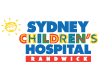 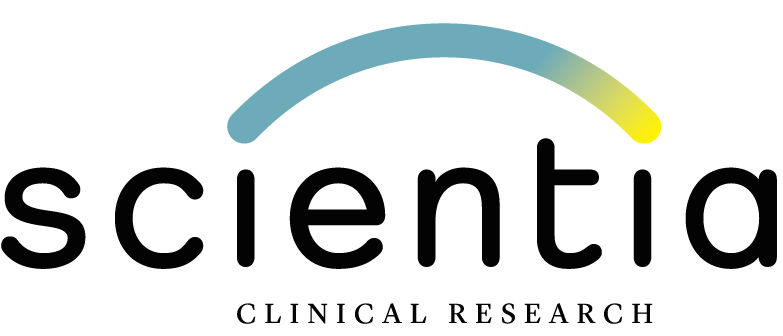 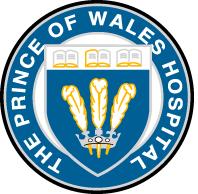 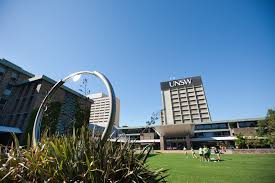 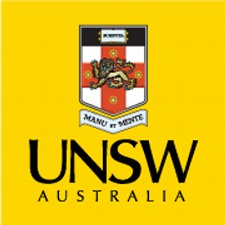 Co-located in a major research precinct with Prince of Wales Hospital, Royal Hospital for Women, Sydney Children’s Hospital, UNSW and the Lowy Cancer Research Centre 

Creating a research hub to:
Provide more opportunities for patients to be 
	included in clinical trials
Enhance the skills and knowledge of clinical 
	researchers and ancillary staff
Create career opportunities for staff wanting 
	to specialise in clinical research
Establish a support network for researchers 
	to increase trial activity and share ideas
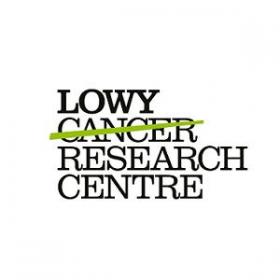 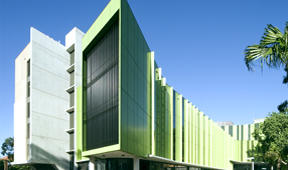 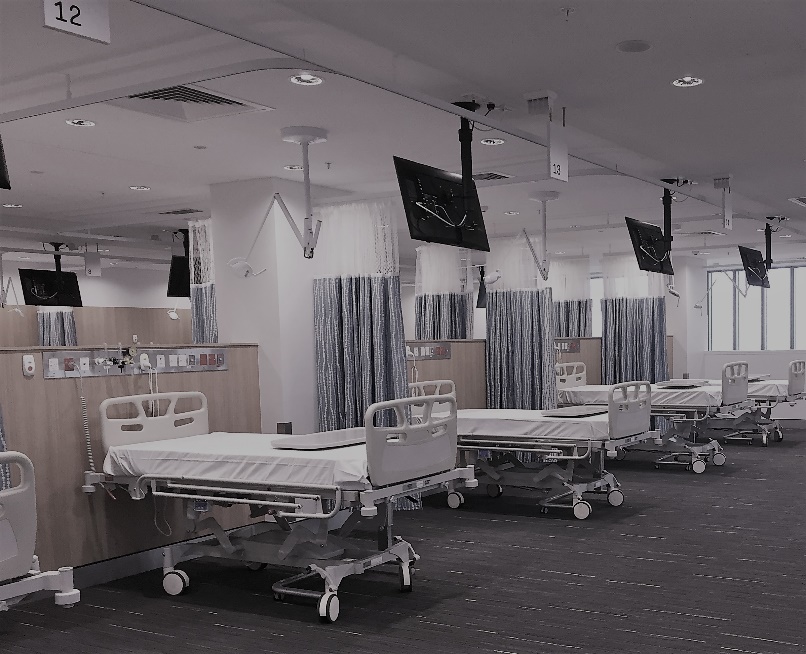 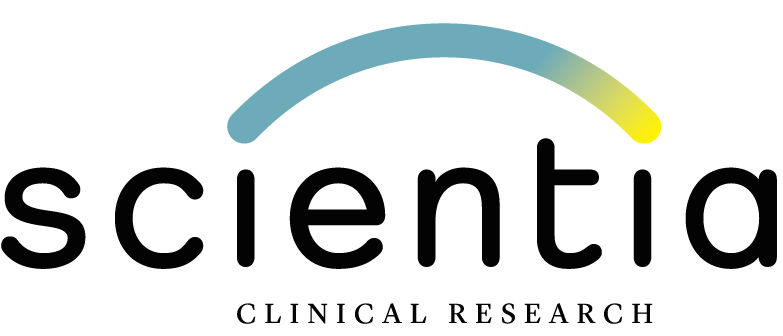 The SCR Team
Lisa Nelson, CEO 
Extensive phase I and clinical trial operational expertise, both local and international including the established phase I centres, Nucleus Network in Melbourne and Linear in Perth. 

Charlotte Lemech, Medical Director
Medical Oncologist and investigator in over 30 oncology and haematology studies including first-in-patient studies in the UK and Australia.

Franziska Loehrer, Quality Systems Manager
Extensive phase I experience, including as General Manager of the phase I GSK unit previously located at Prince of Wales Hospital, Sydney

Justin Nash, Lab Manager
PhD (Organic Chemistry) with a particular interest in PD markers, Nuclear Magnetic Resonance, Liquid Chromatography-Mass Spectrometry and quantitation of peptides and small molecules.
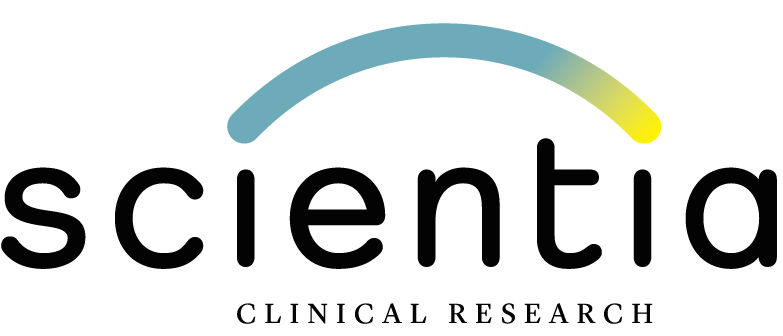 The Facility
First-in-human, first-in-patient clinical trials in patient groups and healthy volunteers

Ability to perform and support later phase trials in patient groups across therapeutic disciplines

Level 5
17 consult rooms 
2 procedure rooms
Board room and offices
IP dispensing suite
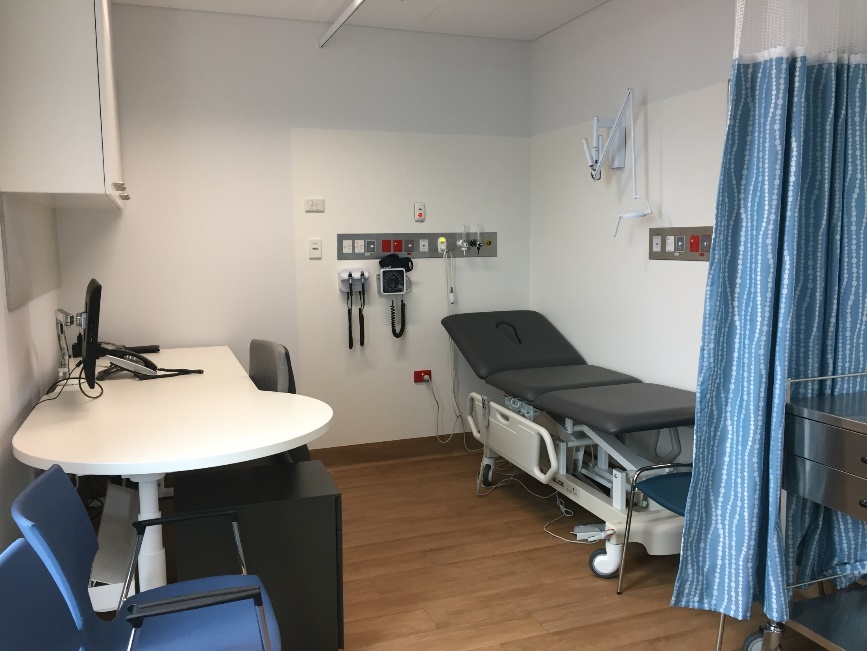 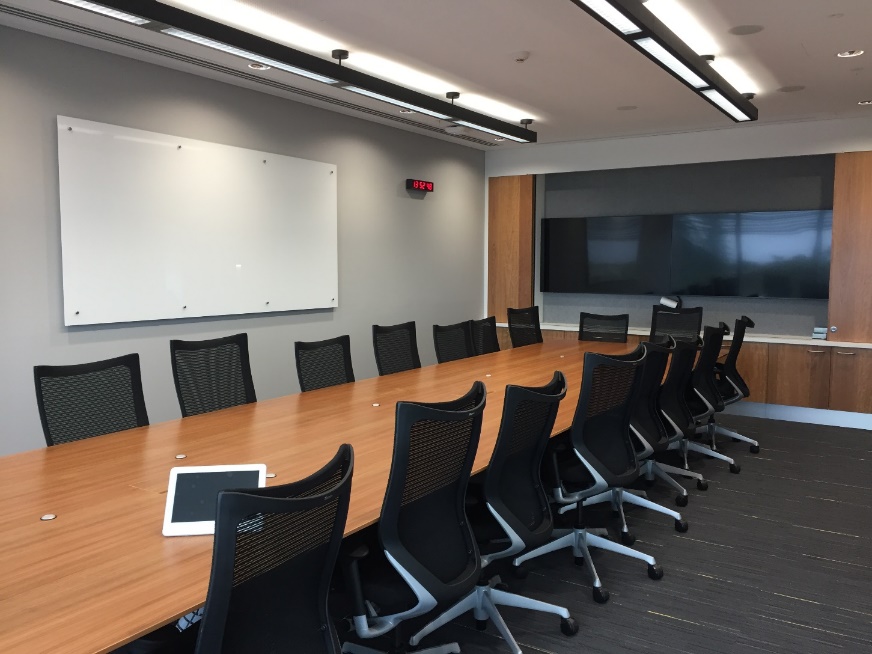 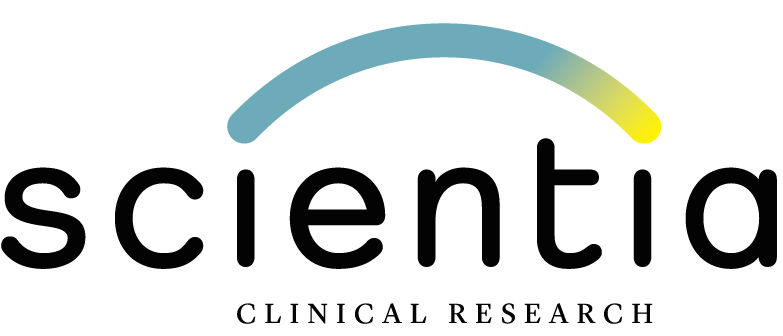 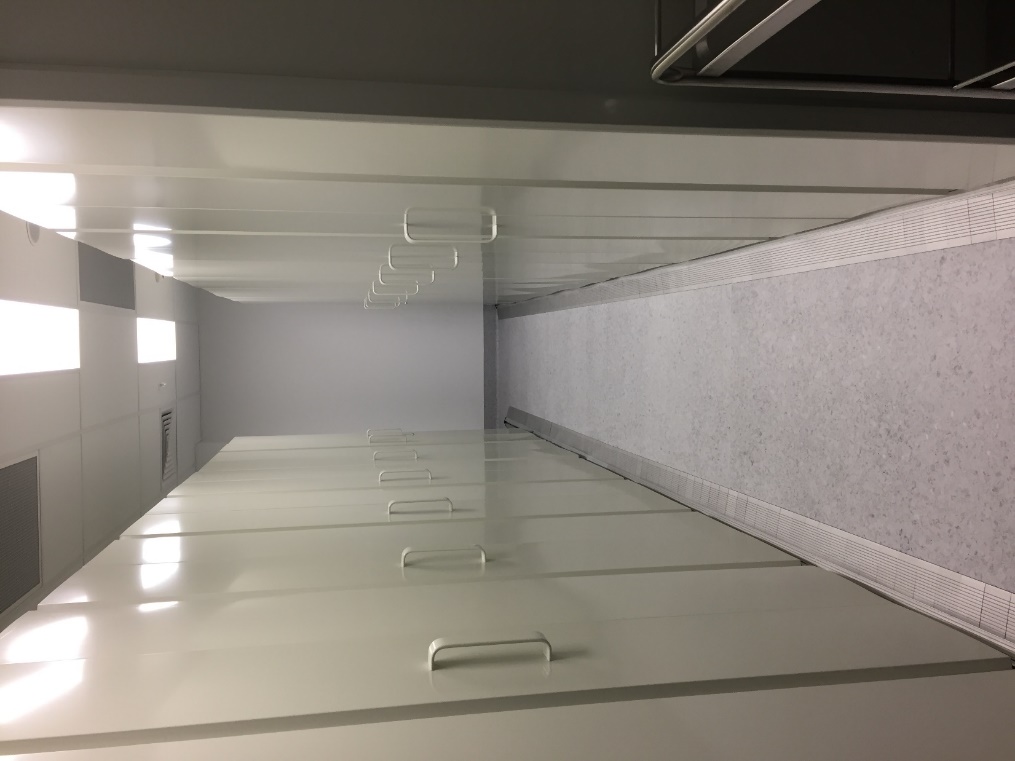 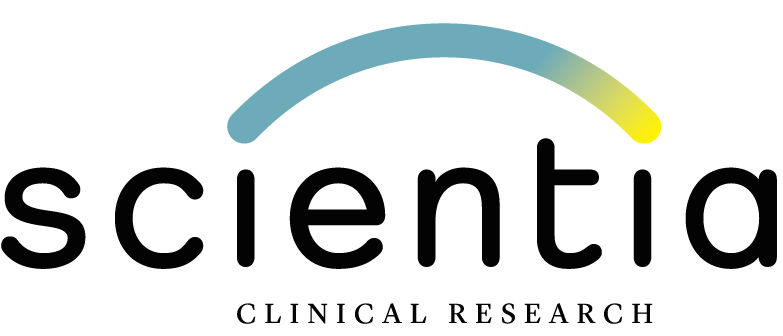 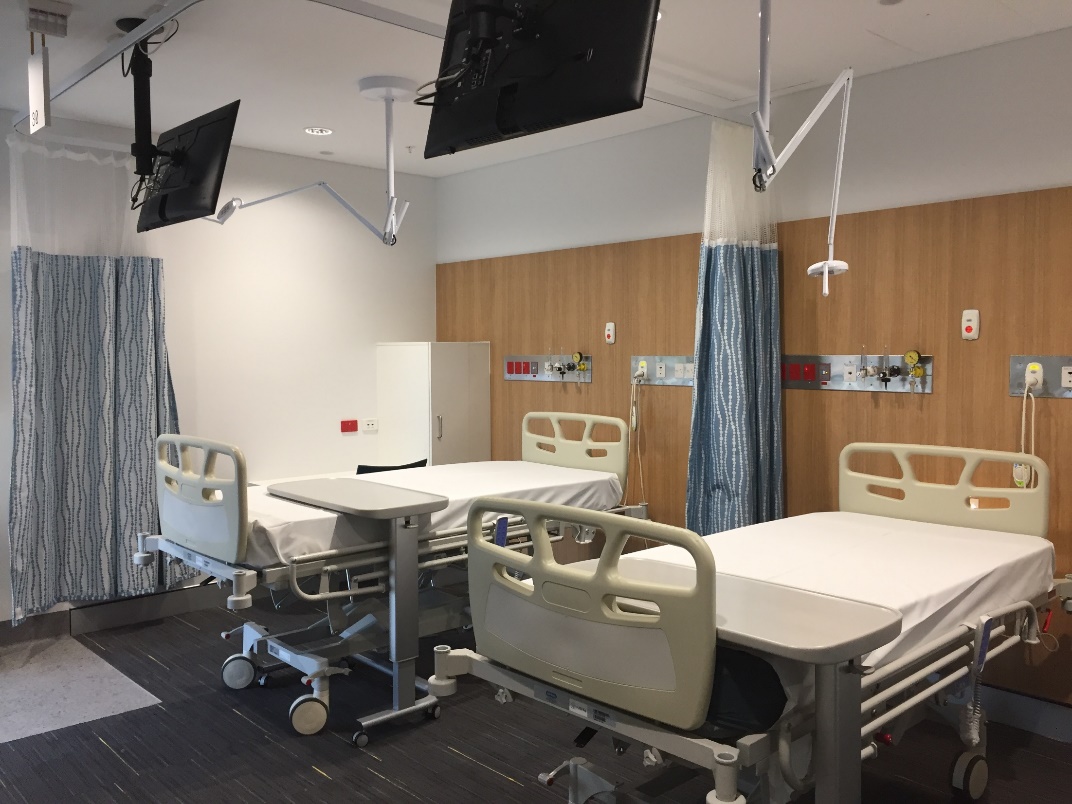 Level 6 
30 inpatient beds
2- and 4- bed private rooms
24-bed open ward
Laboratory and freezer room
IP suite

Ambulatory telemetry, blood pressure and holter monitoring, spirometry
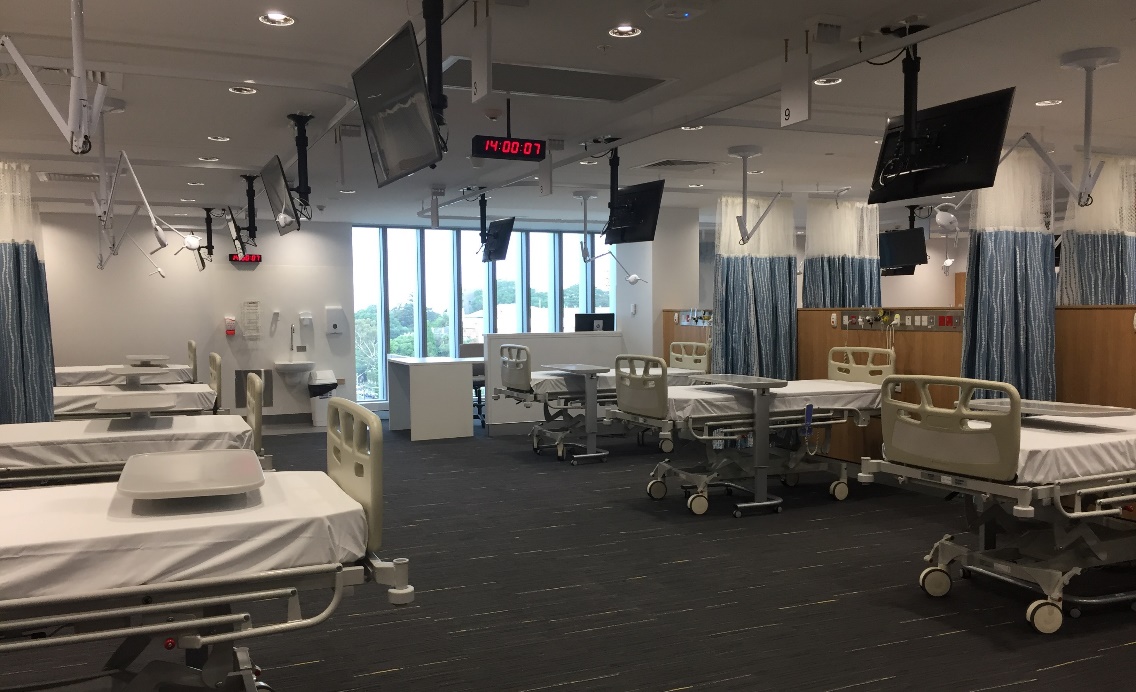 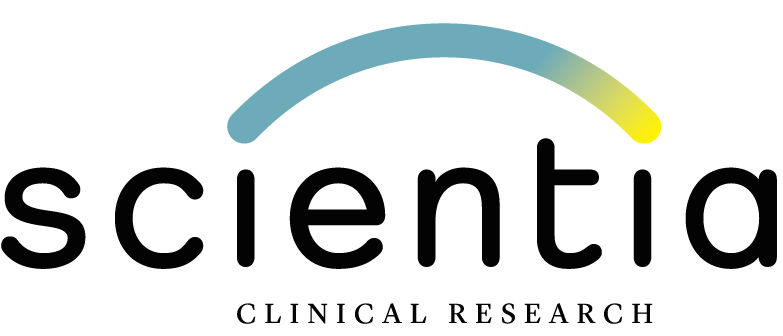 Pharmacy services
Temperature monitored IP storage area
Grade B manufacturing suite 

Laboratory capabilities
Receipt, distribution of samples
Freezer room
LCMS assay development and processing
Biomarker development
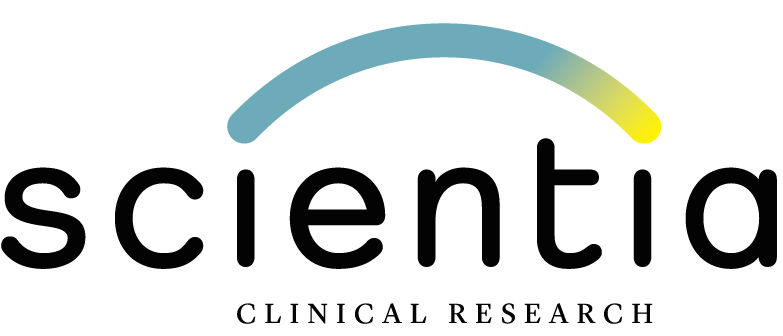 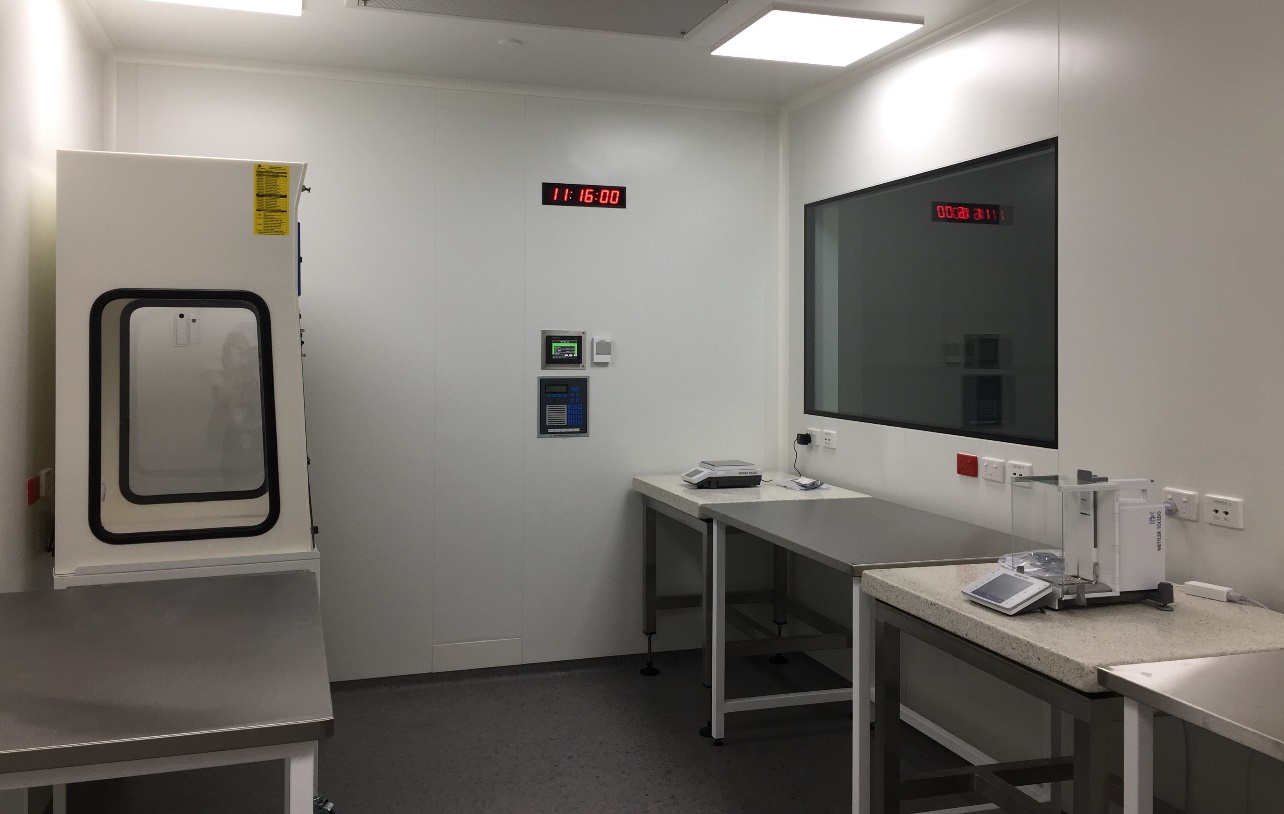 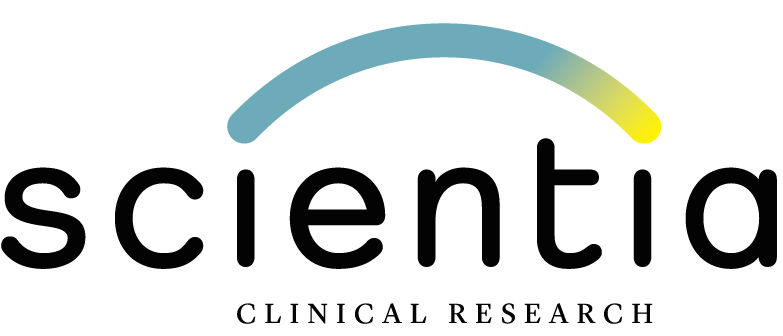 What makes Scientia?
The View!
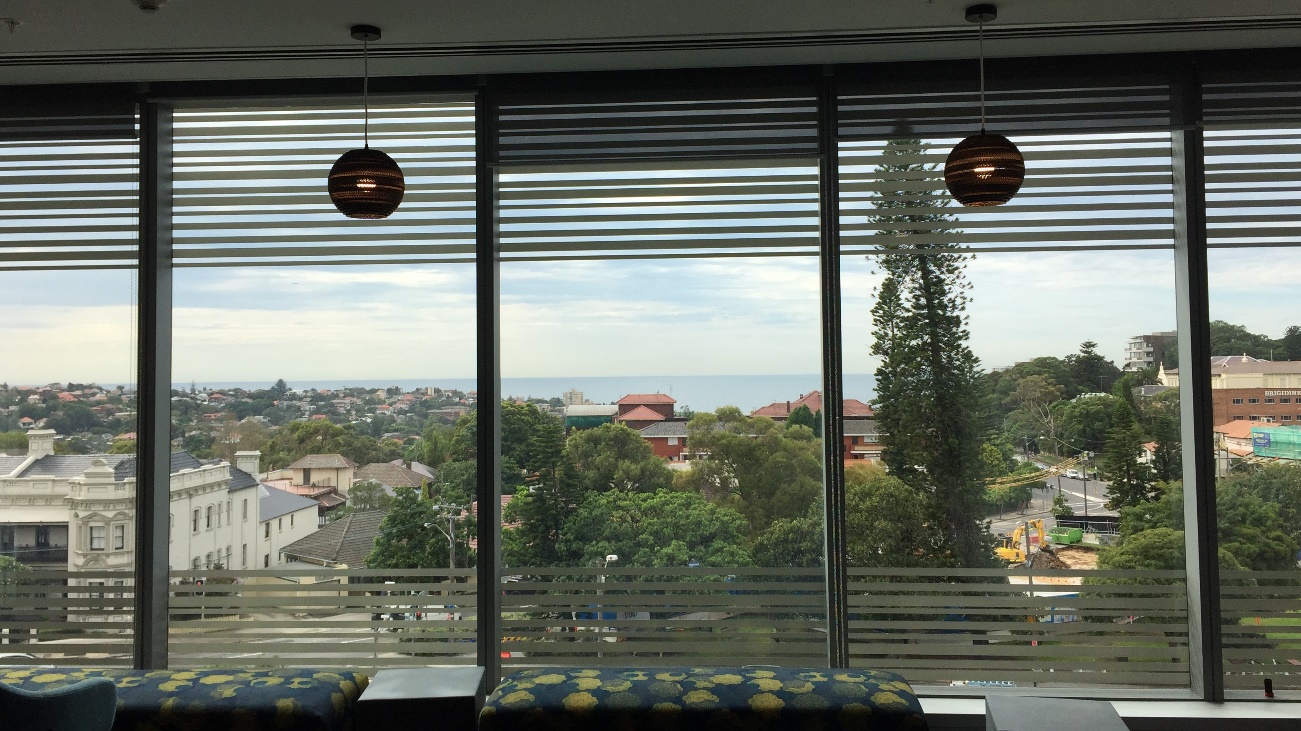 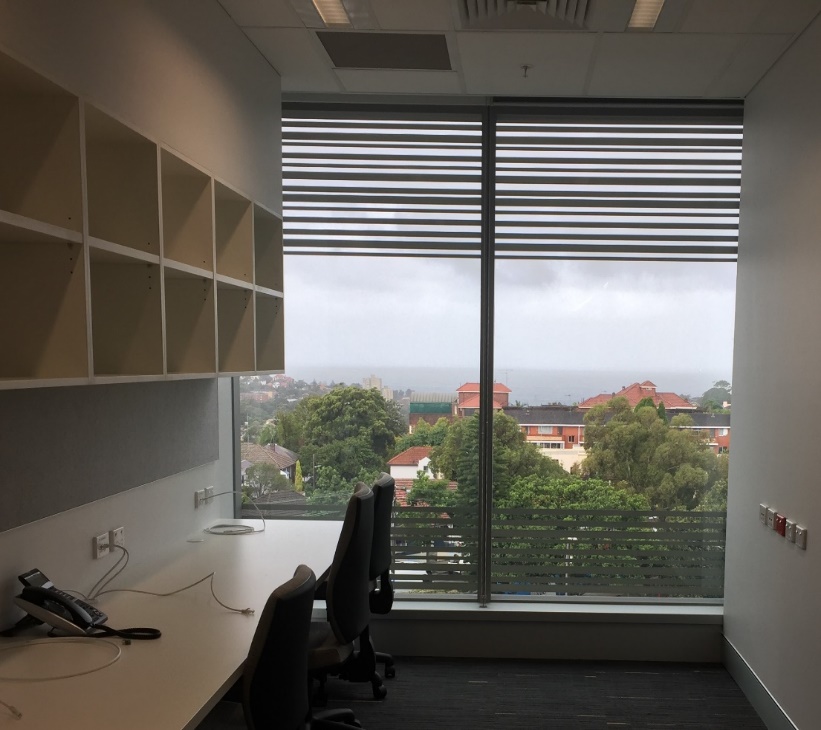 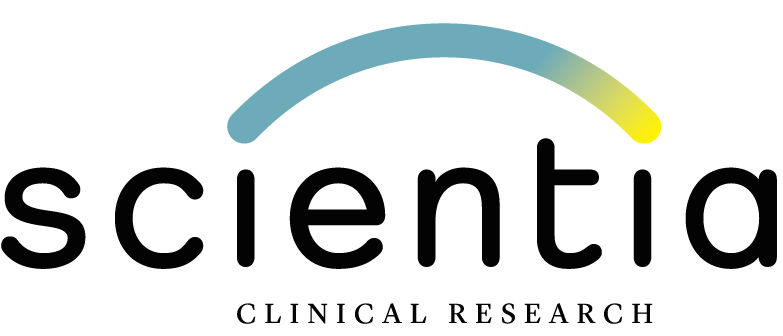 Trial One
Automates clinic operations to manage recruitment, data management and sample tracking 
Real-time study data collection to reduce errors and improve timelines
Integrates with bedside patient monitoring, telemetry, ECGs
Supports open-label, single and double blinding
Generates schedules and provides appointment reminder notifications
Allows remote monitoring
Tablet-compatible
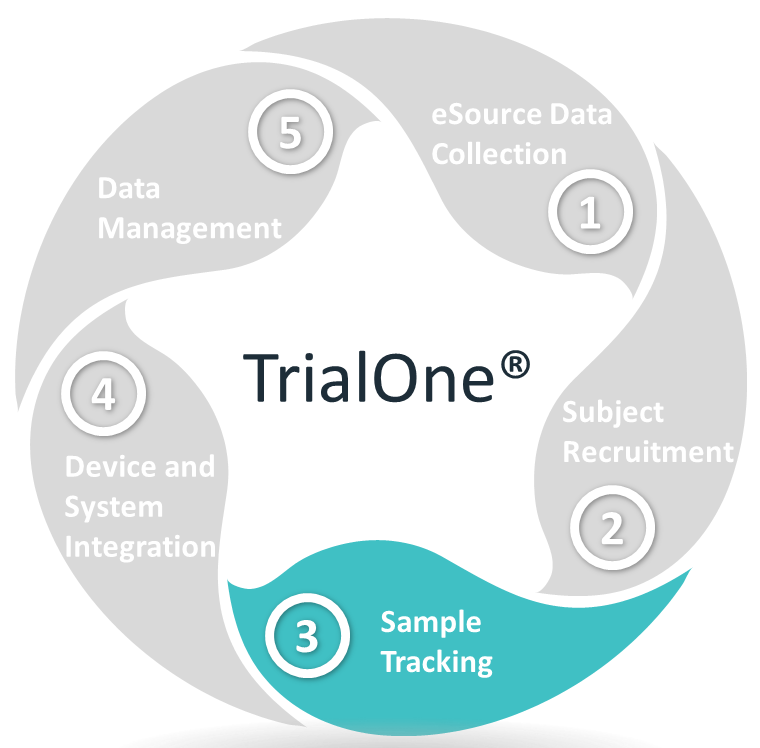 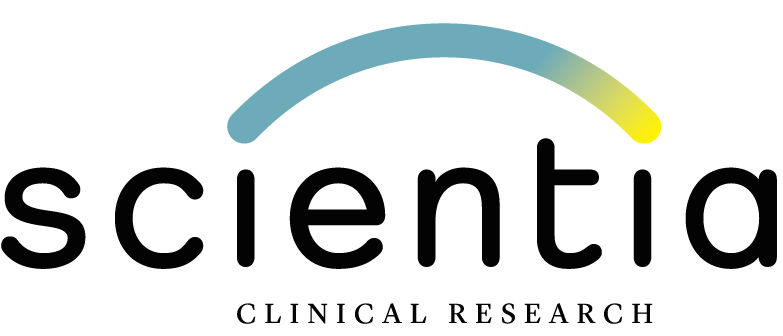 The People 
at SCR, POWH and UNSW

The Collaborations 
The Bright Alliance  
NECTA
Australian sites
International
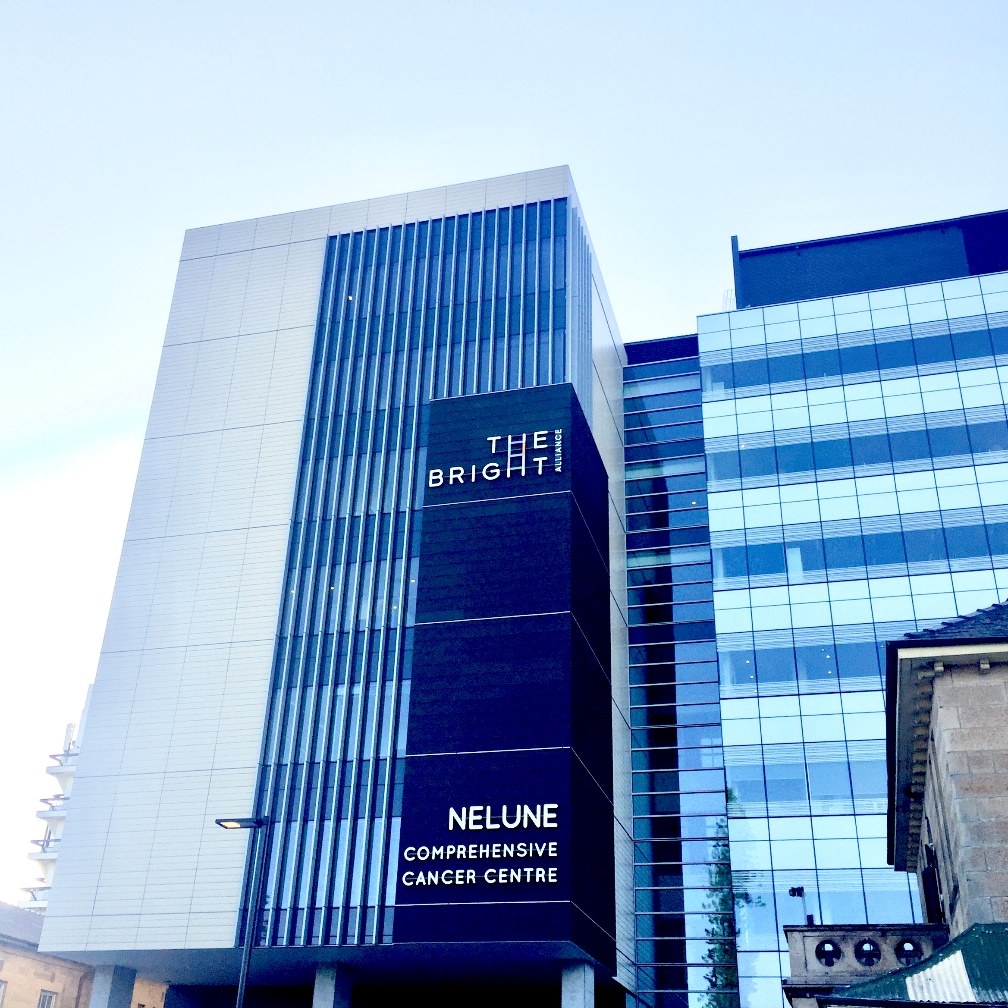